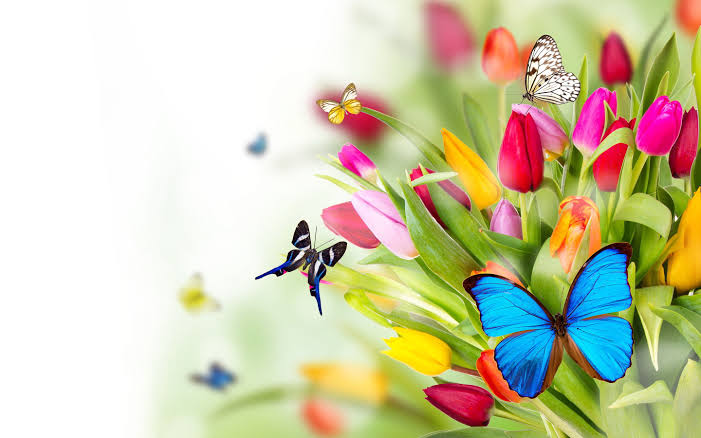 আজকের ক্লাসে সবাইকে…
স্বাগতম
স্বাগতম
পরিচিতি
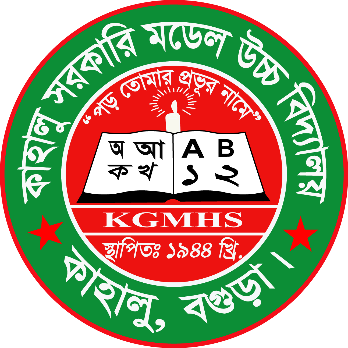 কাহালু সরকারি মডেল উচ্চ বিদ্যালয়
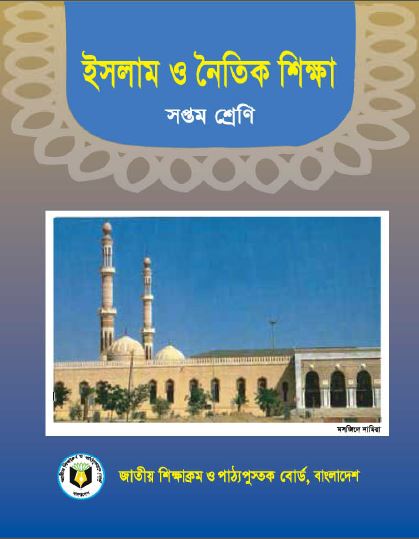 মোঃ আব্দুল হালিম
সহকারী শিক্ষক
মোবাইল-01917-767044
সময়- ৫০মিনিট
নিচের ছবি গুলো দেখ এবং চিন্তা করে বল
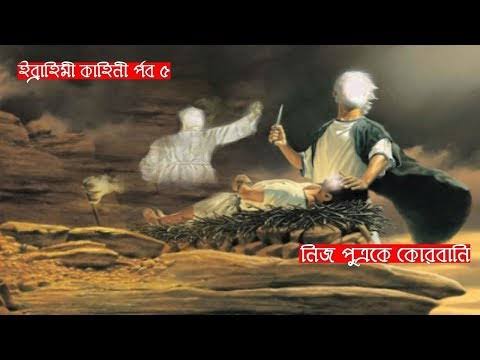 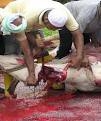 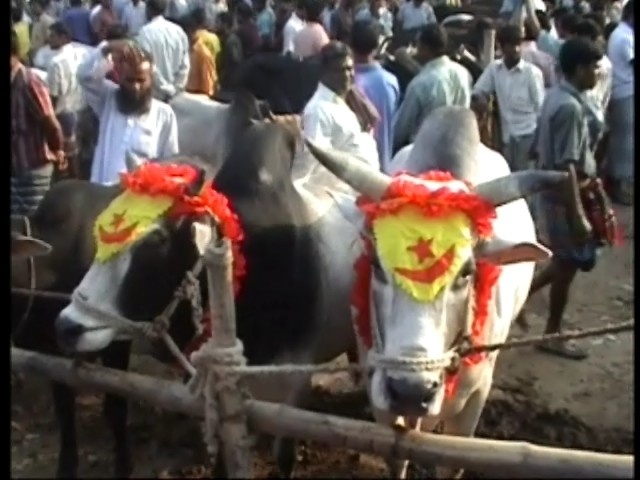 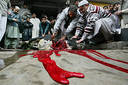 হযরত ইসাঈল (আ.)
কুরবানির প্রথা কখন থেকে শুরু হয়
কুরবানির সাথে
ছবিগুলো কোন ঘটনার সাথে সম্পৃক্ত?
আজকের পাঠ
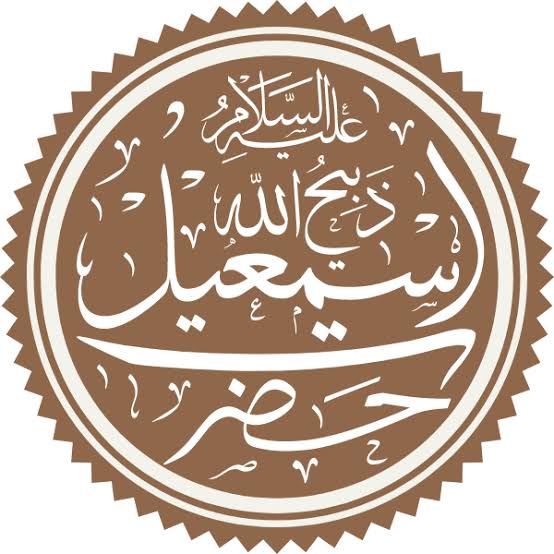 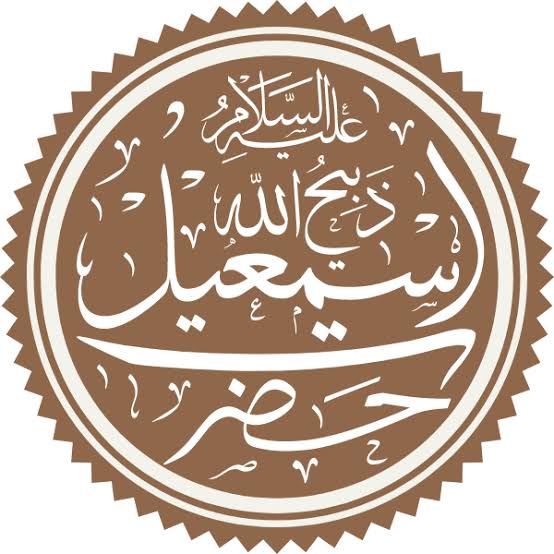 অধ্যায়- পঞ্চম
হযরত ইসমাঈল (আ.)
পাঠ-১
শিখনফল
এই পাঠ শেষে শিক্ষার্থীরা...
হযরত ইসমাইল আঃ এর পরিচিতি বলতে পারবে । 
হযরত ইসমাইল আঃ কে নির্বাসন ও জমজম কুপের ইতিহাস ব্যাখ্যা করতে  পারবে ।
কুরবানীর ইতিহাস সম্পর্কে লিখতে পারবে । 
কাবা গৃহ নির্মানের ইতিহাস বর্ণনা করতে পারব ।
হযরত ইসমাঈল (আ.) এর পরিচিতি
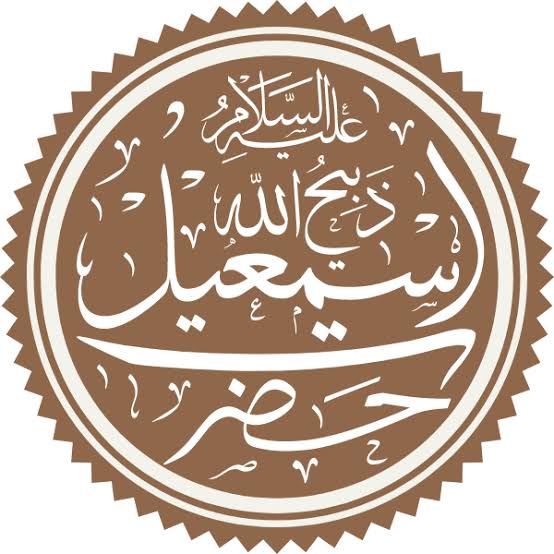 হযরত ইসমাঈল (আ.) ছিলেন আল্লাহর নবি। তিনি হযরত ইবরাহিম (আ.)-এর জ্যেষ্ঠ পুত্র। তাঁর মাতার নাম হাজিরা (আ.)। তিনি খ্রিষ্টপূর্ব ১৯১০ সালে জন্মগ্রহণ করেন। তাঁর জন্মের সময় হযরত ইবরাহিম (আ.)-এর বয়স ছিল ৮৬ বছর। তিনি কুরাইশ ও উত্তর আরবের ‘আদনান’ বংশের আদি পিতা।
একক কাজ
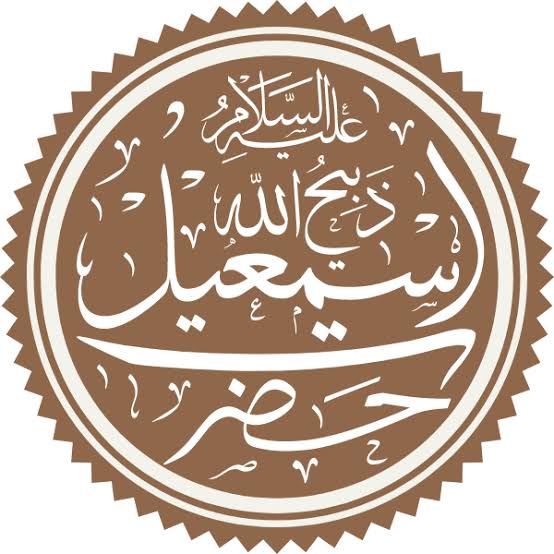 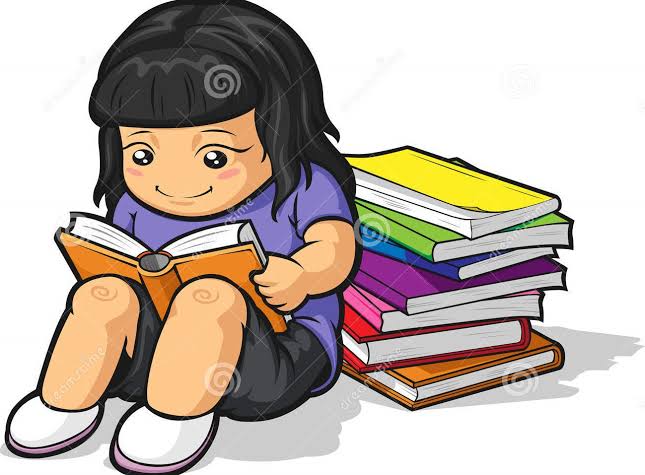 হযরত ইসমাঈল (আ.) এর পরিচিতি লিখ ।
নির্বাসন
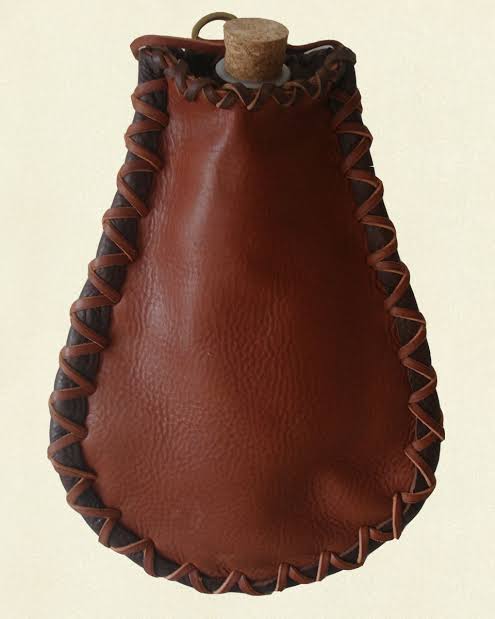 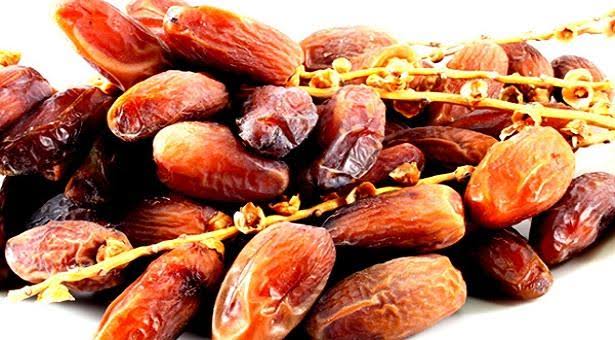 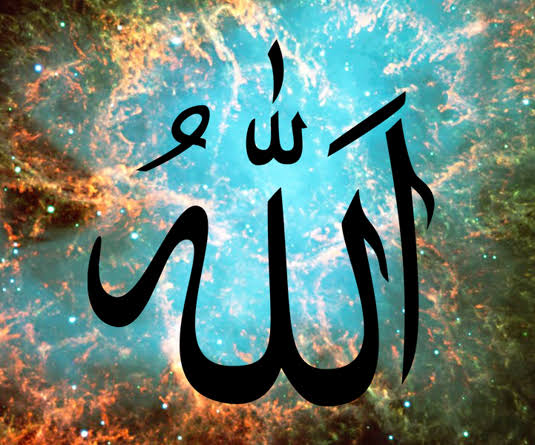 আল্লাহর নির্দেশ
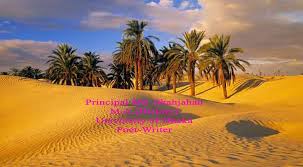  মক্কার অদুরে নির্জন স্থানে নির্বাসন
 কিছু খেজুর ও এক মশক পানি
জমজম কূপ সৃষ্টি
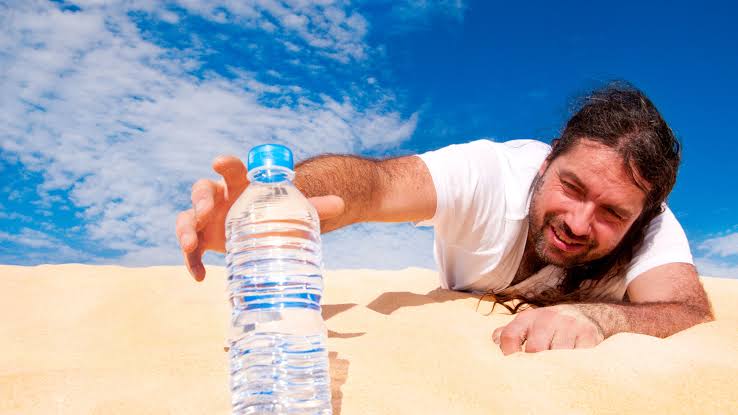 পিপাসায় কাতর
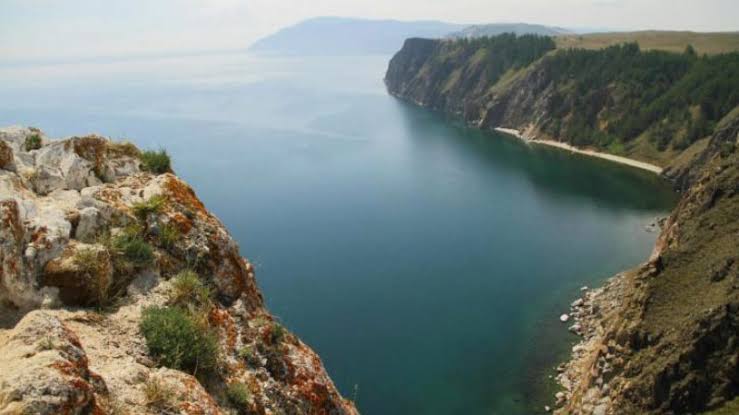  মা খাদ্য ও পানীয় সন্ধানে  অস্থীর।
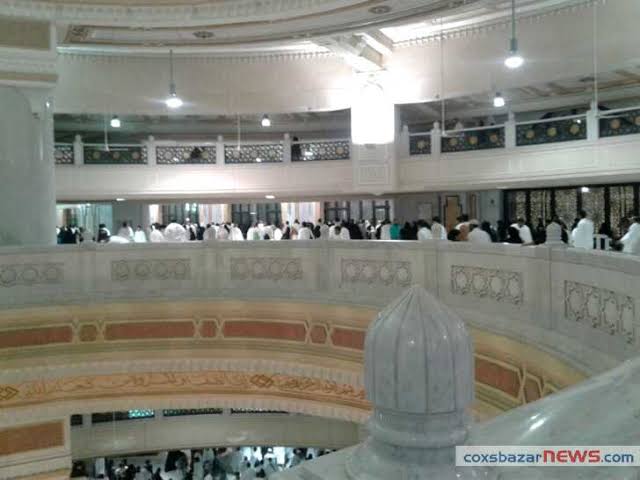 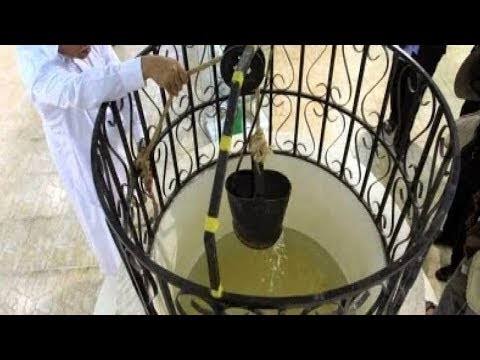  শিশু ইসমাঈলের পদাঘাতে জমজম কুপ সৃষ্টি।
 সাফা মারওয়ায় সাতবার ছুটাছুটি।
জোড়ায় কাজ
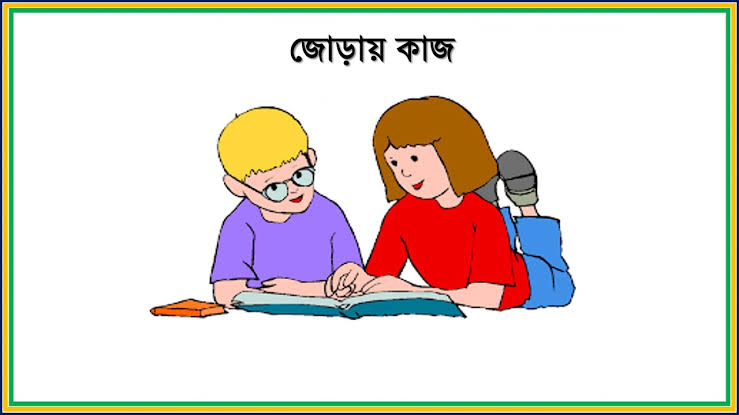 জমজম কুপ কিভাবে সৃষ্টি হয় ।
কুরবানি
স্বপ্নে কুরবানির আদেশ।			 
 হযরত ইসমাইল (আ.) অকপটে আদেশ পালনে রাজি। 
কুরবানির উদ্দেশ্যে মিনায় যাত্রা ।		
পথিমধ্যে শয়তানের প্ররোচনা।		 
হযরত ইসমাইল (আ.) মাটিতে শোয়ে প্রস্তুত।	 
তৎসময়ে আল্লাহর পক্ষ থেকে আওয়াজ।	  
এ ব্যাপারে আল্লাহর বাণী-“হে ইবরাহিম! তুমি তোমার স্বপ্নকে সত্যে পরিণত করেছ। এভাবেই আমি সৎকর্মশীলদের পুরস্কৃত করে থাকি।”
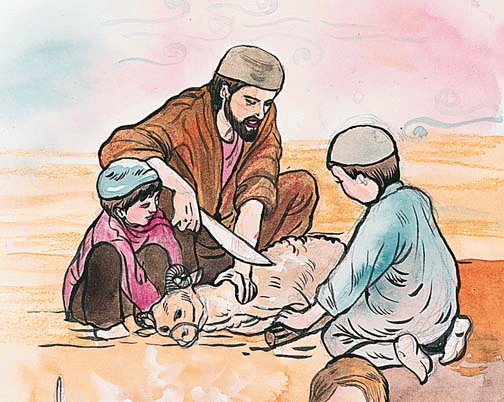 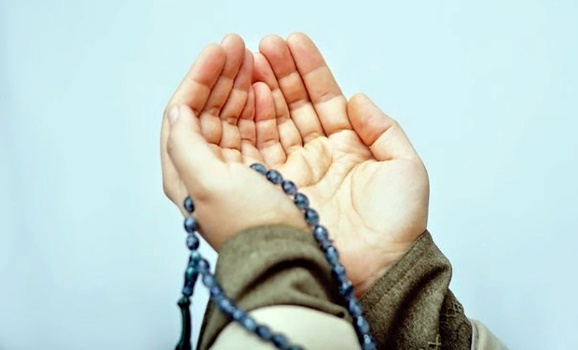 (সূরা আস-সাফফাত, আয়াত-১০৫)
কাবাগৃহ নির্মাণ
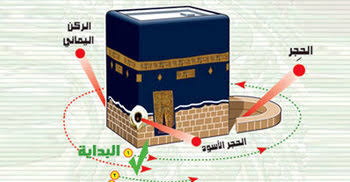 পাথর খণ্ড হযরত ইসমাঈল (আ.) পিতার হাতে তুলে দিতেন। 
একটা পাথর লিফটের কাজ করতেন ।		
ইব্রাহিম আঃ গাঁথুনি লাগাতেন।
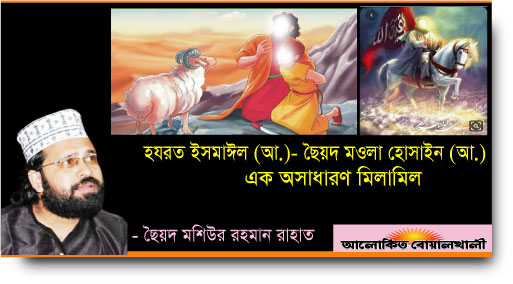 দলীয় কাজ
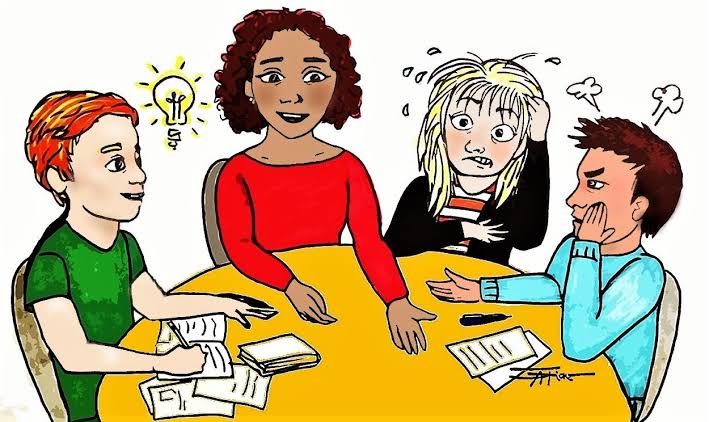 হযরত ইসমাঈল (আ.)-কে ‘ছাদেকুল ওয়াদ’ (অঙ্গীকার পালনকারী) উপাধি দেওয়া হয়েছিল কেন?
মূখে মূখে উত্তর বলি...
হযরত ইসমাঈল (আ.) এর পিতার নাম কী ?
কুরবানির করার সময় হযরত ইসমাঈল (আ.)-এর বয়স কত ?
আল্লাহর আদেশে অবশেষে কি কোরবানি দিলেন?  
হযরত ইসমাঈল (আ.) এর উপাধী কি ছিল  ? 
হযরত ইসমাঈল (আ.) কত বছর বয়সে ইন্তিকাল করেন?
বাড়ির কাজ
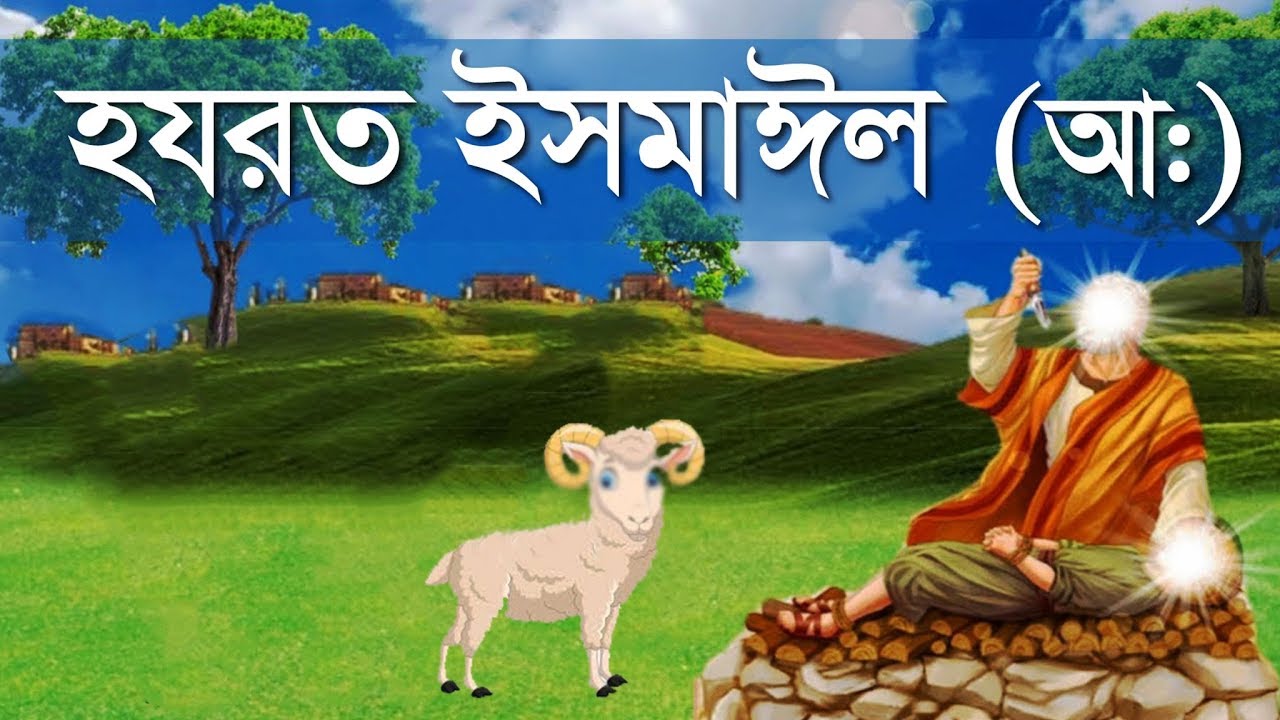 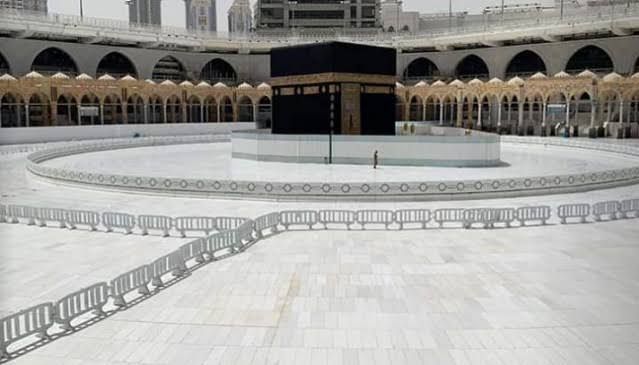  কুরবানি ও কাবাগৃহ নির্মাণের ইতিহাস বর্ণনা কর।
আল্লাহ্ হাফেজ
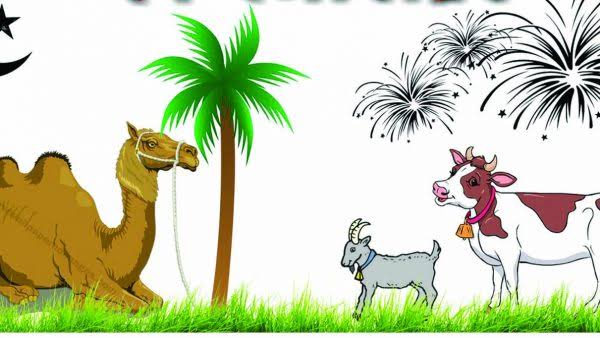